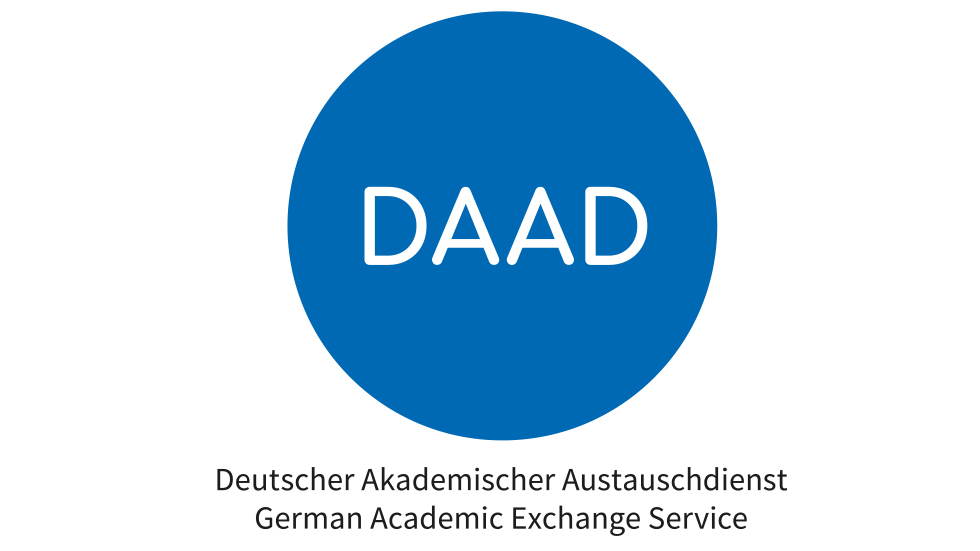 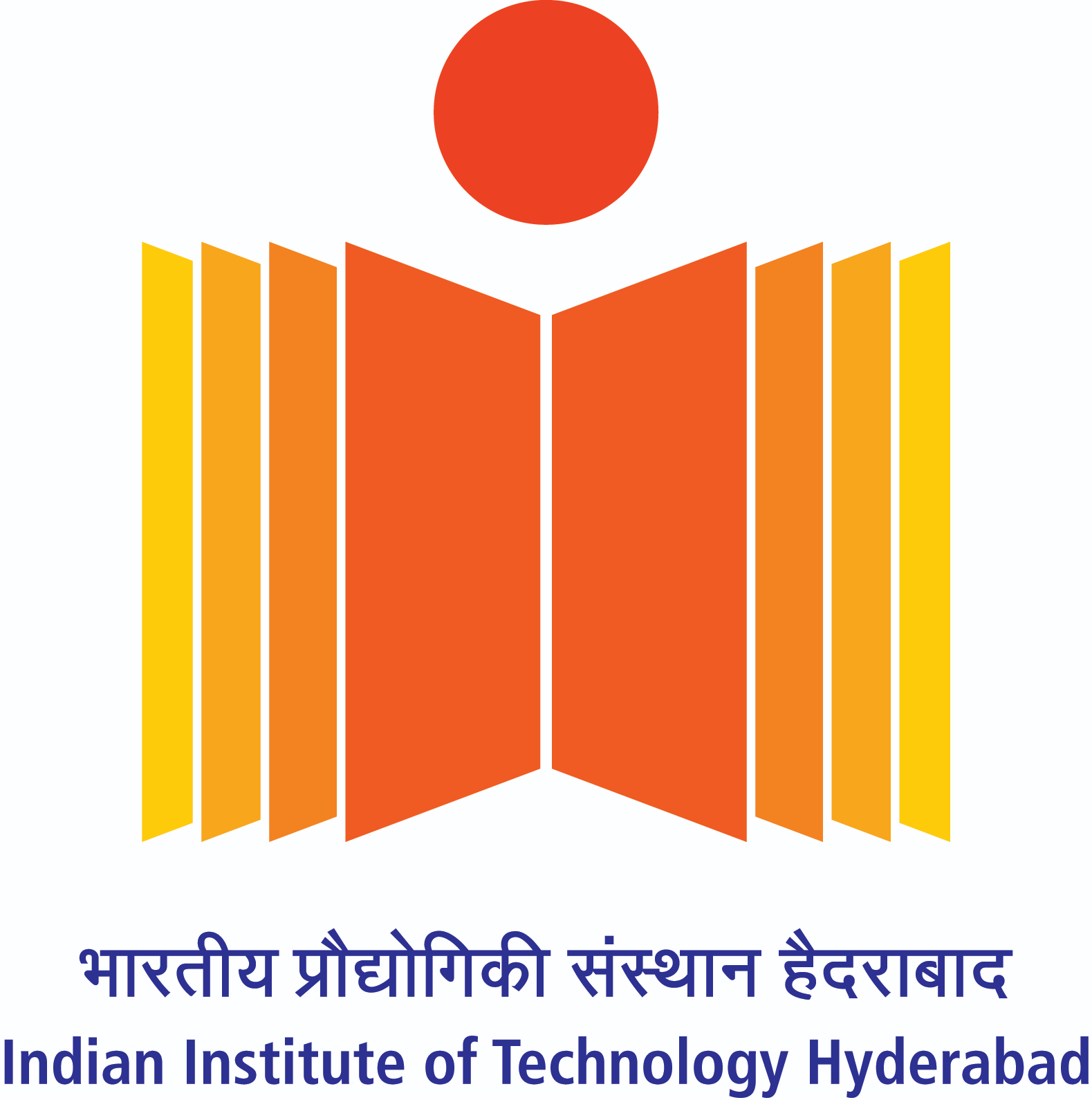 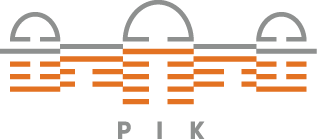 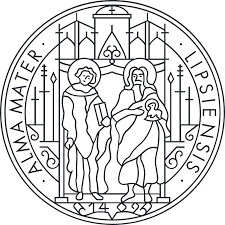 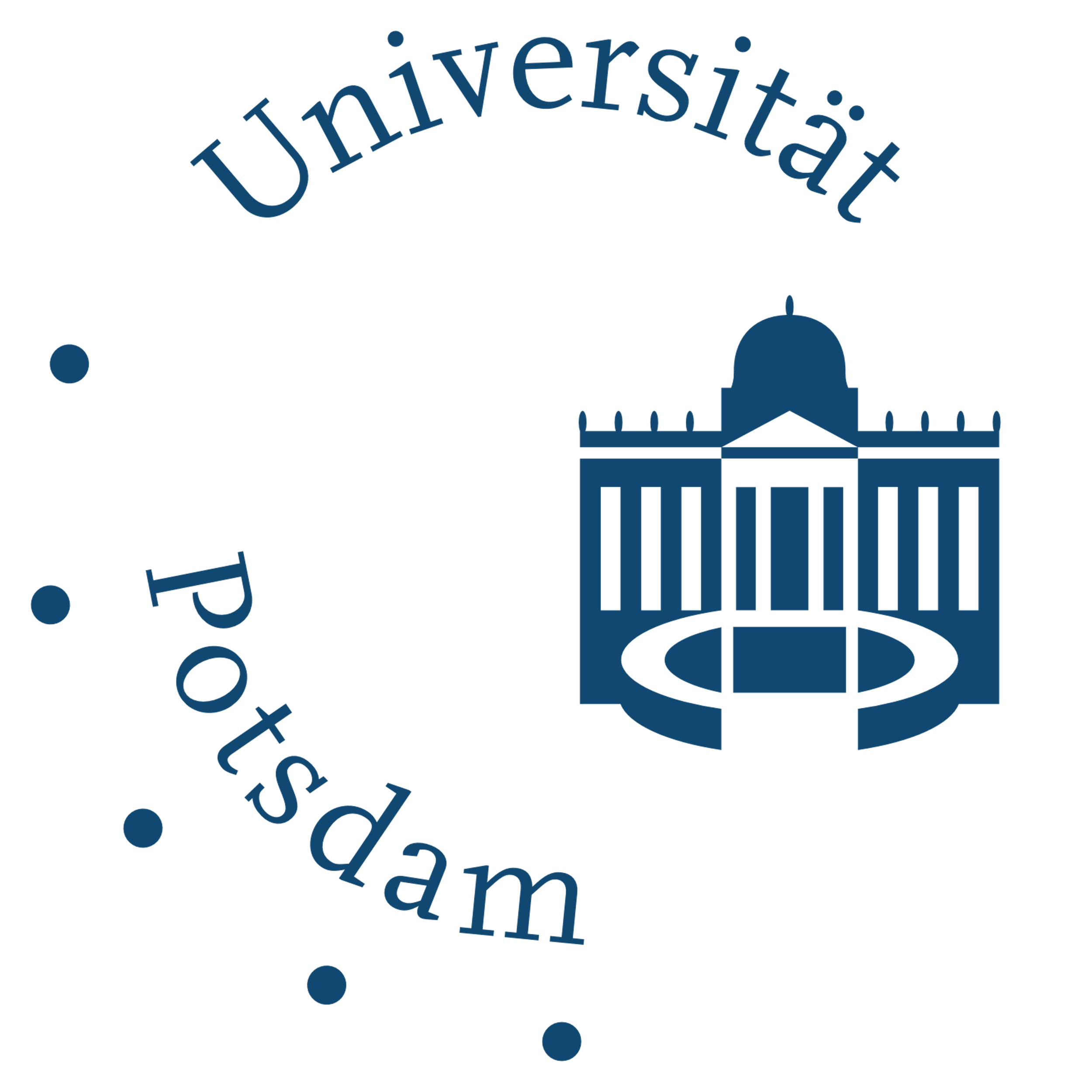 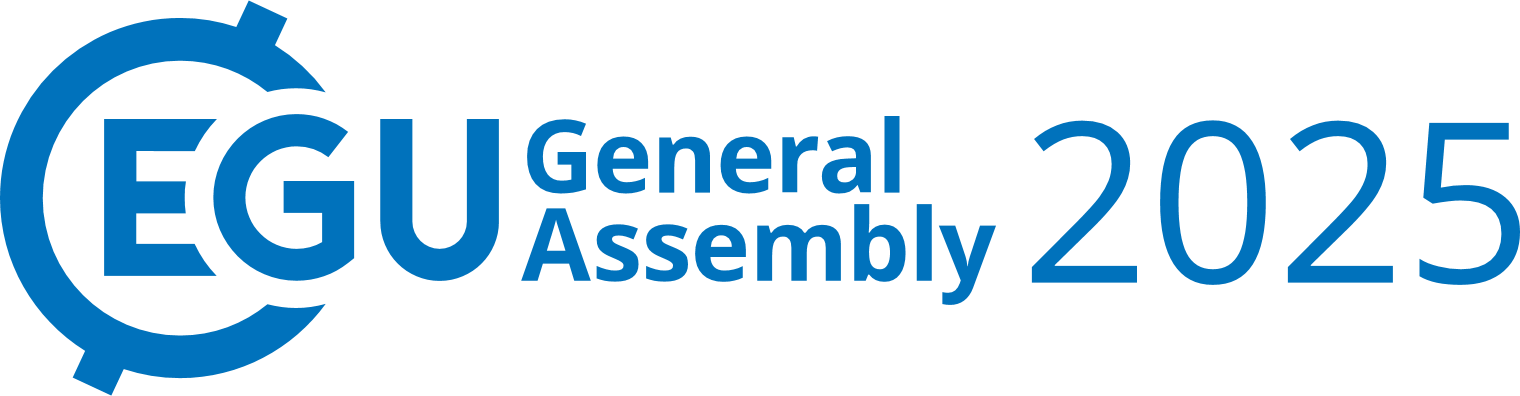 Investigating the Role of Anomalous Moisture Transport in Indian Subcontinent's Extreme Precipitation Events: A PIKART Perspective
Sree Anusha Ganpathiraju1,2, Sara M. Vallejo-Bernal3,2, Norbert Marwan2,4, and Maheswaran Rathinasamy1,5
 
1Department of Climate Change, Indian Institute of Technology Hyderabad, Sangareddy, India 
2Department of Complexity Science, Potsdam Institute for Climate Impact Research, Potsdam, Germany 
3Institute of Earth System Science and Remote Sensing, Leipzig University, Leipzig, Germany 
4Institute of Geosciences, University of Potsdam, Potsdam, Germany 
5Department of Civil Engineering, Indian Institute of Technology Hyderabad, Sangareddy, India
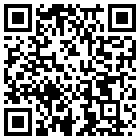 1
https://www.linkedin.com/in/sree-anusha-ganapathiraju/
Supplementary Slides
2
Generalized Pareto Distribution: Theory
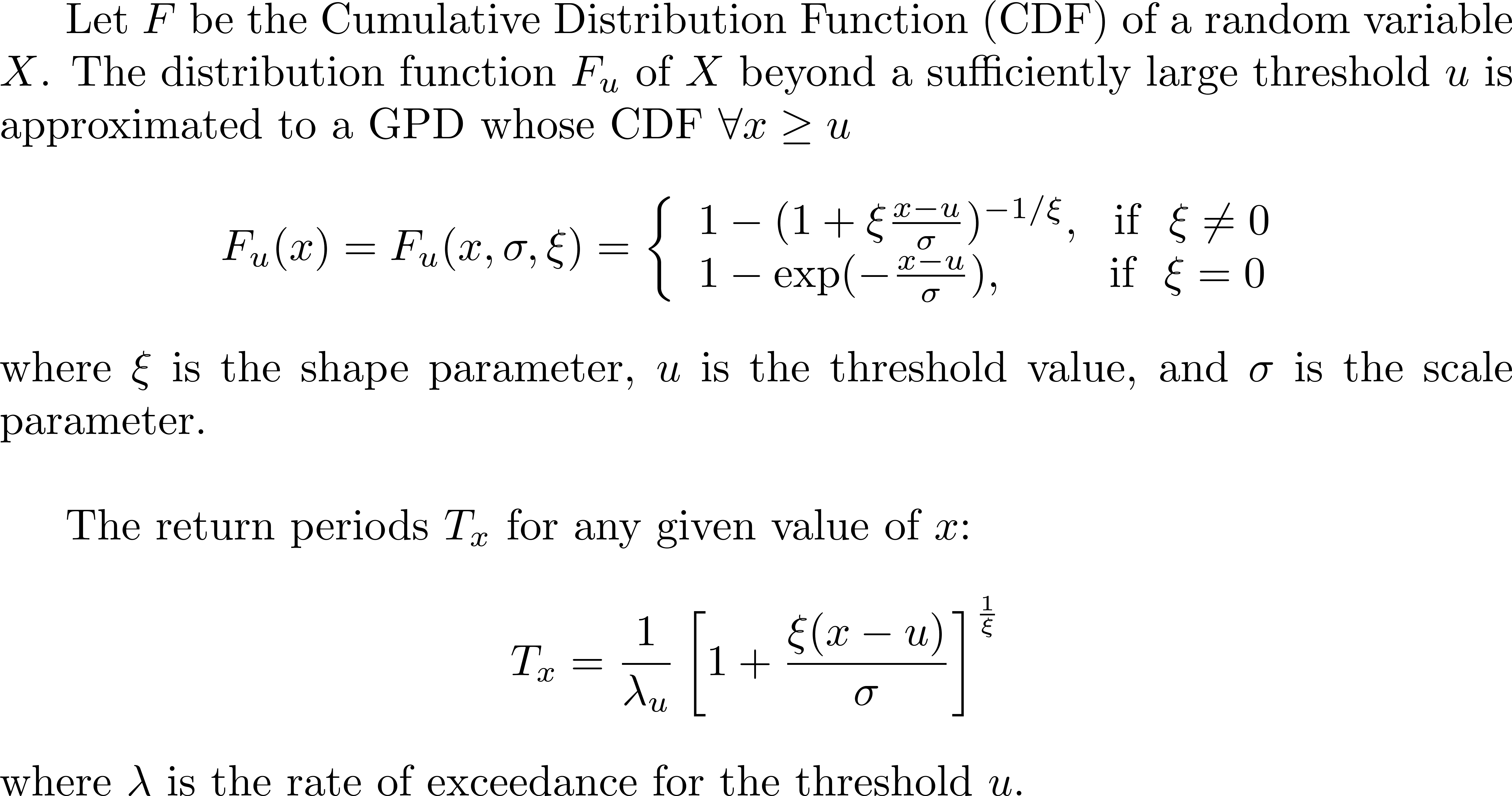 3
Data and Methods
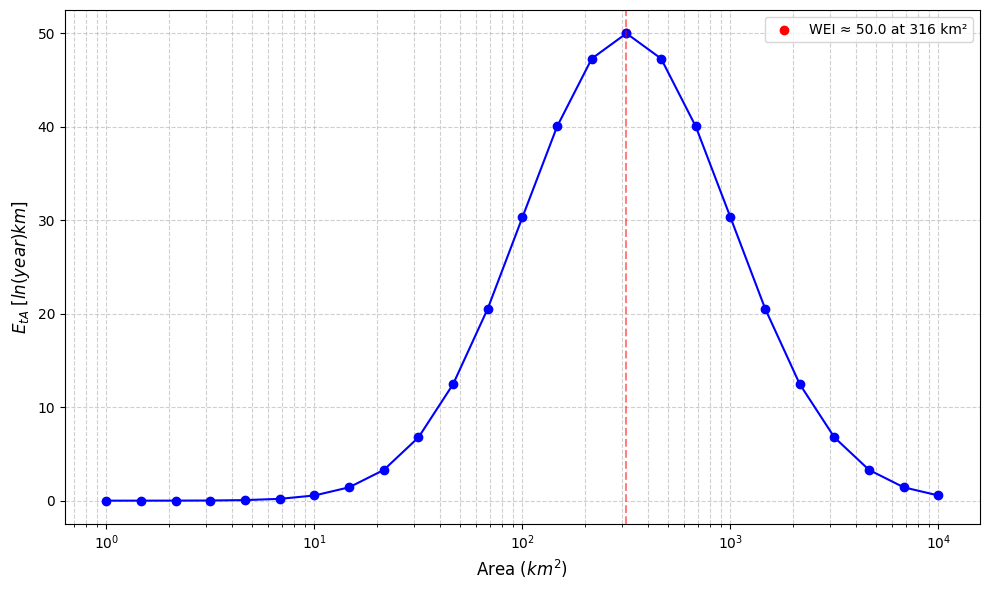 Method 2: EPE Ranking:  Weather Extremity Index (WEI)
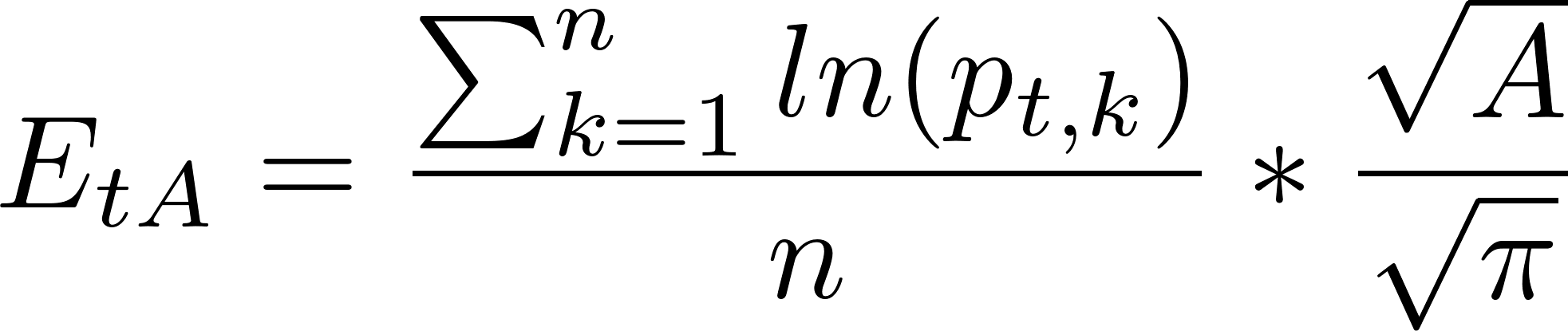 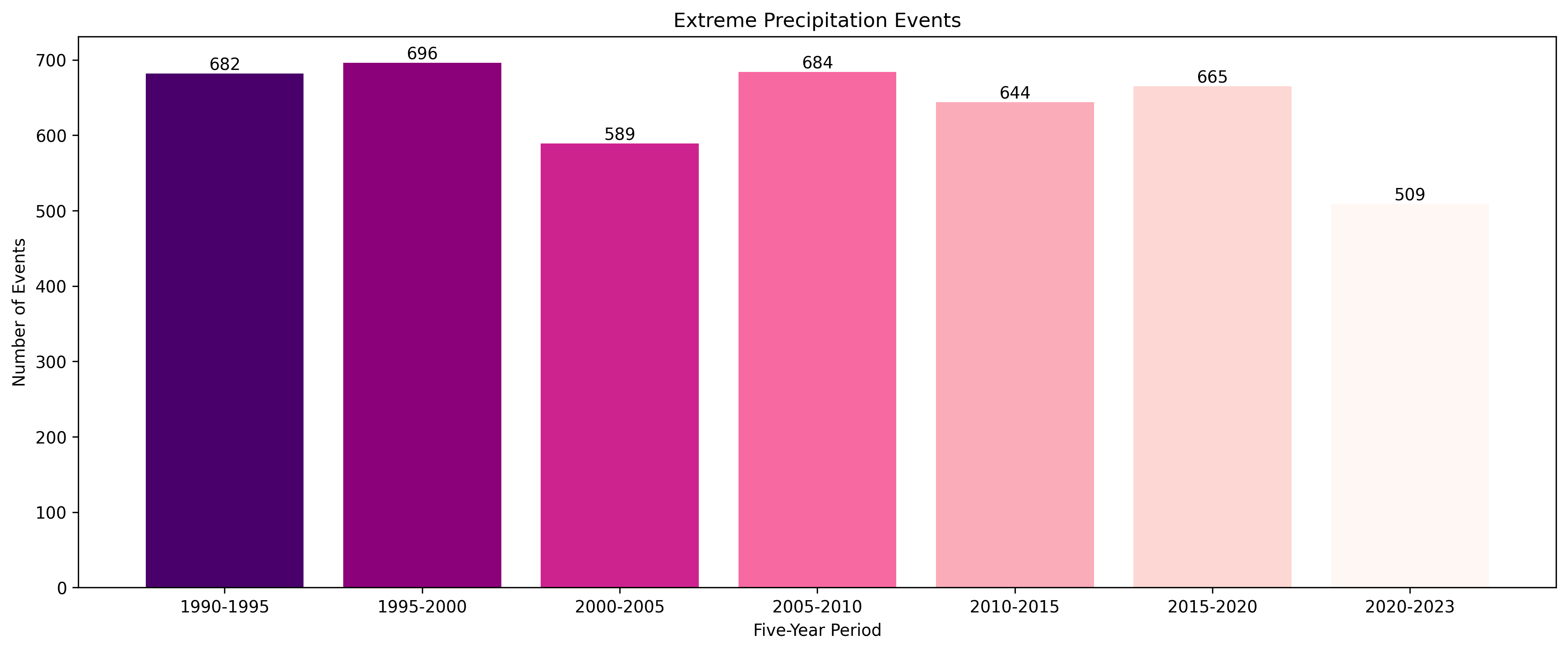 WEI is the inflection point with units [ln(year)km]
4
Voit, P., & Heistermann, M. (2022). A new index to quantify the extremeness of precipitation across scales. Natural Hazards and Earth System Sciences, 22(8), 2791–2805. https://doi.org/10.5194/nhess-22-2791-2022
Physical Mechanisms
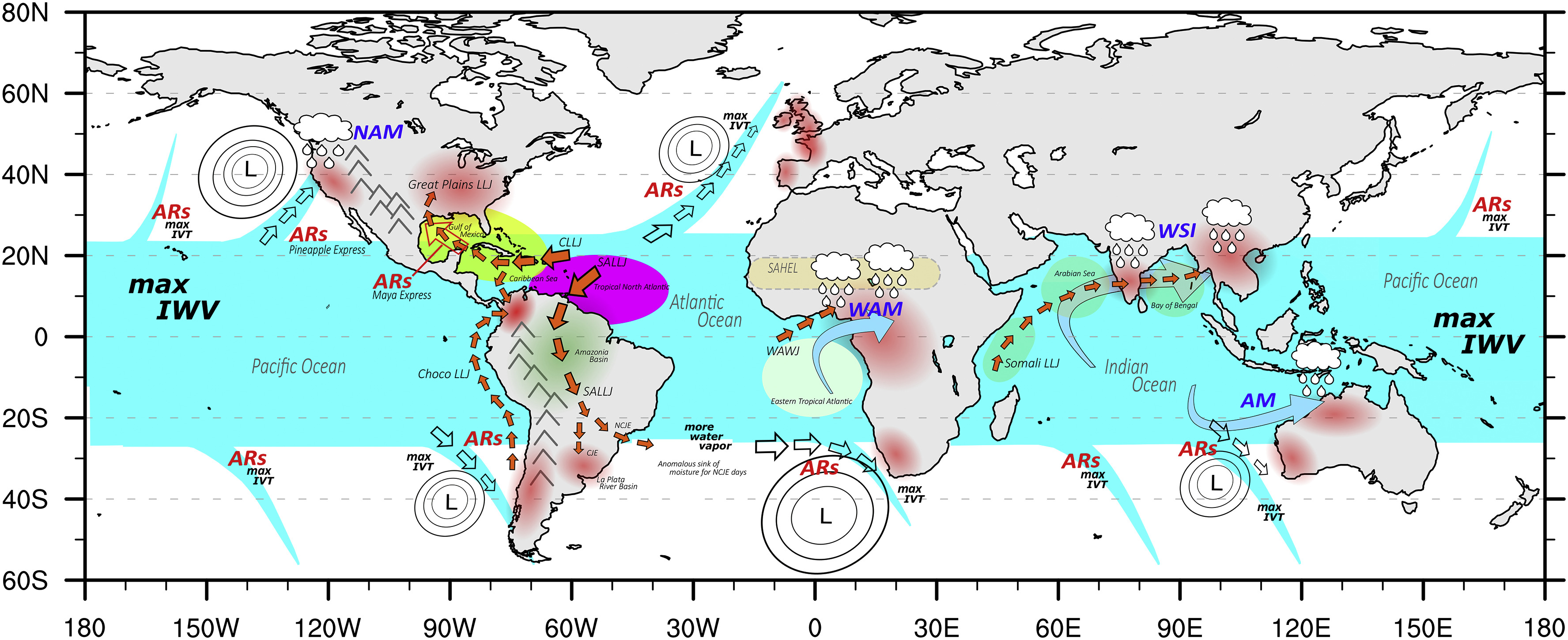 Do atmospheric rivers exist in the tropics? Any in the Indian subcontinent?
5
Gimeno-Sotelo, L., & Gimeno, L. (2023). Where does the link between atmospheric moisture transport and extreme precipitation matter? Weather and Climate Extremes, 39(100536), 100536, https://doi.org/10.1016/j.wace.2022.100536
[Speaker Notes: Different mechanisms are responsible for the moisture transport that produces EPEs. Among the various mechanisms, Atmospheric Rivers, Low-level Jets, Tropical Moisture Exports, and Tropical Cyclones are the prominent ones. 
the monsoonal circulations
Jet streams
At local scale, land-atmospheric feedbacks are also critical in extreme precipitation]
Detailed Message
The role of atmospheric rivers (ARs) in the tropics remains an open and important question, particularly regarding their contribution to extreme precipitation events (EPEs).
This study aims to comprehensively investigate the moisture transport pathways associated with EPEs in the region.
Our findings reveal that both local and synoptic-scale features are essential for understanding the thermodynamic and dynamic mechanisms governing the intensity and occurrence of EPEs.
Future work will involve in-depth case studies to verify instances of anomalous moisture transport over the Indian subcontinent, with a particular focus on how global-scale drivers (e.g., monsoon circulation, MJO, ENSO) interact with local and synoptic conditions to influence moisture delivery.
Broadly, such studies contribute to advancing our understanding of moisture transport mechanisms, with implications for improving predictability of extreme weather events, monsoon variability, and assessing their potential shifts under climate change.
6